Webinar: SEO - søgemaskineoptimeringFå nye kunder i din aftenskole
[Speaker Notes: Fælles]
Jeres webinar-værter i dag
[Speaker Notes: Fælles]
Glæd jer til at få svar på
Hvorfor skal vi vide noget om SEO?
Hvad er SEO for en størrelse?
Hvordan kan vi arbejde med SEO?
[Speaker Notes: Søg hjælp fra en skrive stærk ven, underviser, bestyrelsesmedlem
Fælles]
Sådan finder kursisterne LOF’s tilbud 010822-080922
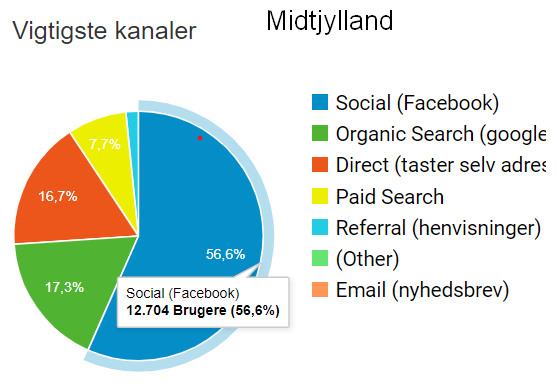 [Speaker Notes: Pointen er, at afdelingerne er forskellige. Pointen er, at det er værd at beskæftige sig med, hvordan man kan optimere trafikken fra søgninger på google til ens tilbud på hjemmesiden.
Jacob]
Sådan finder kursisterne LOF’s tilbud 010822-080922
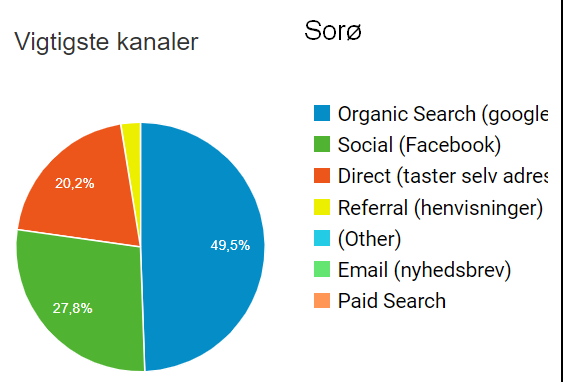 [Speaker Notes: Jacob]
Sådan finder kursisterne LOF’s tilbud 010822-080922
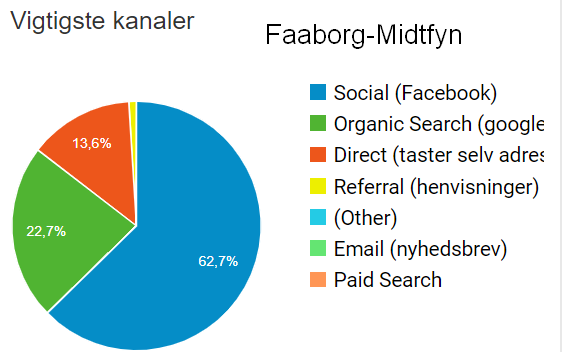 [Speaker Notes: Jacob]
Sådan finder kursisterne LOF’s tilbud 010822-080922
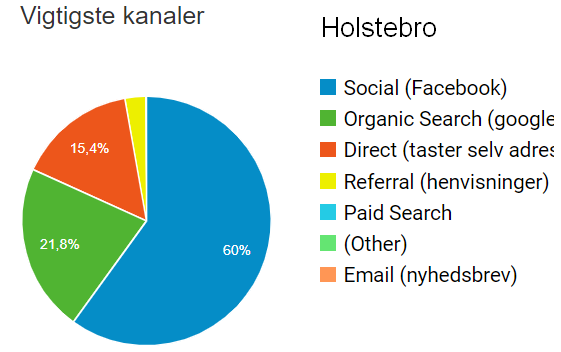 [Speaker Notes: Jacob]
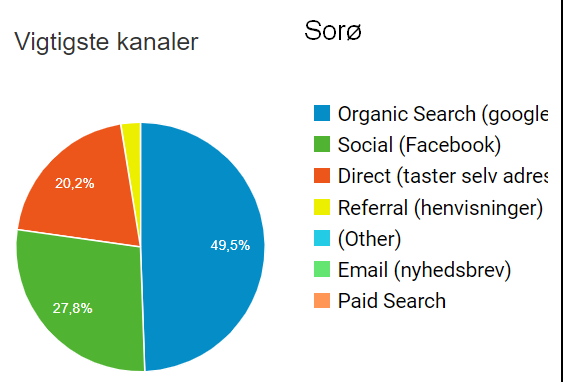 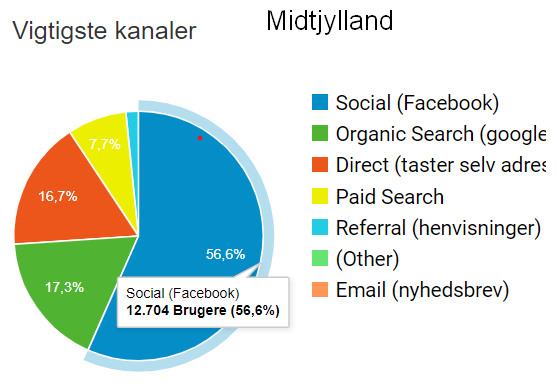 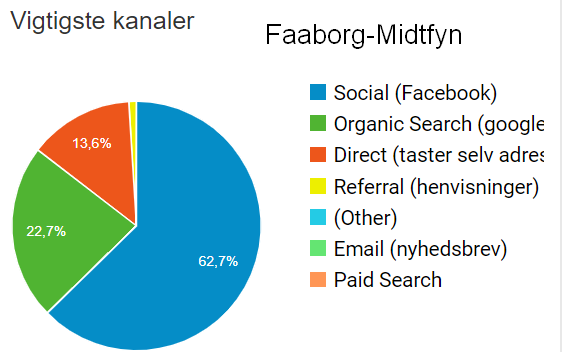 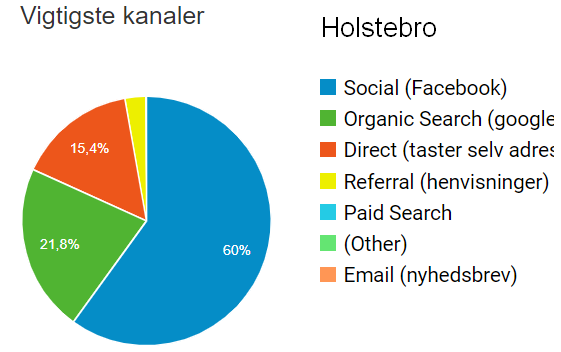 [Speaker Notes: Pointen er, at afdelingerne er forskellige. Pointen er, at det er værd at beskæftige sig med, hvordan man kan optimere trafikken fra søgninger på google til ens tilbud på hjemmesiden.
Jacob]
Forestil dig, at du er butiksejer.
 Din butik ligger i en skov uden skilte eller nogen anden form for navigation. 
Du får ingen kunder, for de kan ikke finde dig.
[Speaker Notes: Jacob]
Heldigvis elsker vi at google
Vi har et problem, vi skal have løst
Vi ved ikke helt, hvad vi leder efter

Så vi spørger google eller en anden søgemaskine
[Speaker Notes: Jacob]
Hvordan bliver din aftenskole så fundet via google eller andre søgemaskiner?
[Speaker Notes: Jacob]
Løsningen er SEO
Virker
Tager tid
Kræver engagement
Giver ikke kunder fra dag et – desværre

Men det giver kunder i butikken, der ikke lige vidste, at de skulle på aftenskole hos LOF
[Speaker Notes: Jacob]
Google holder øje med digCrawler: 3 til 30 dages mellemrum
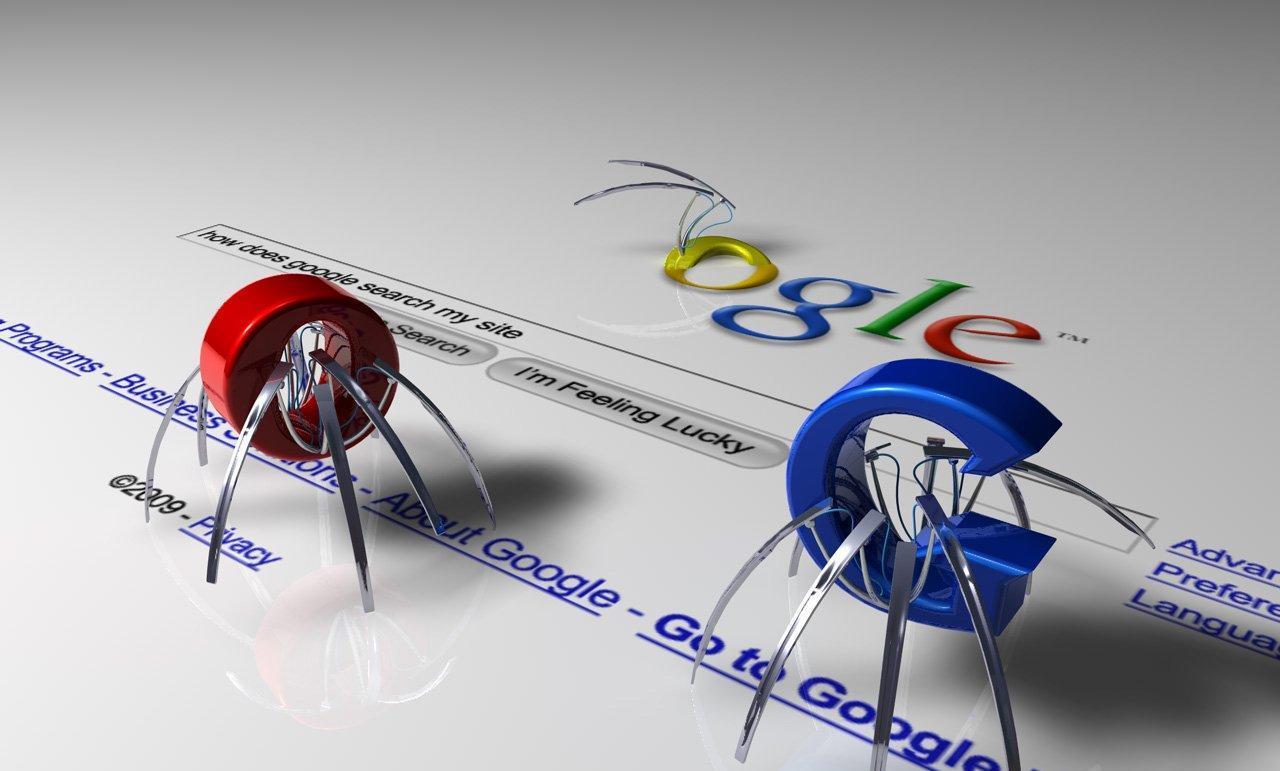 [Speaker Notes: Jacob]
Nu skal I på banen
[Speaker Notes: Louise]
Du har lige født ham her
[Speaker Notes: Louise]
Så nu vil du gerne det her
Brug to minutter på at overveje, hvilke ord du ville søge på i Google.
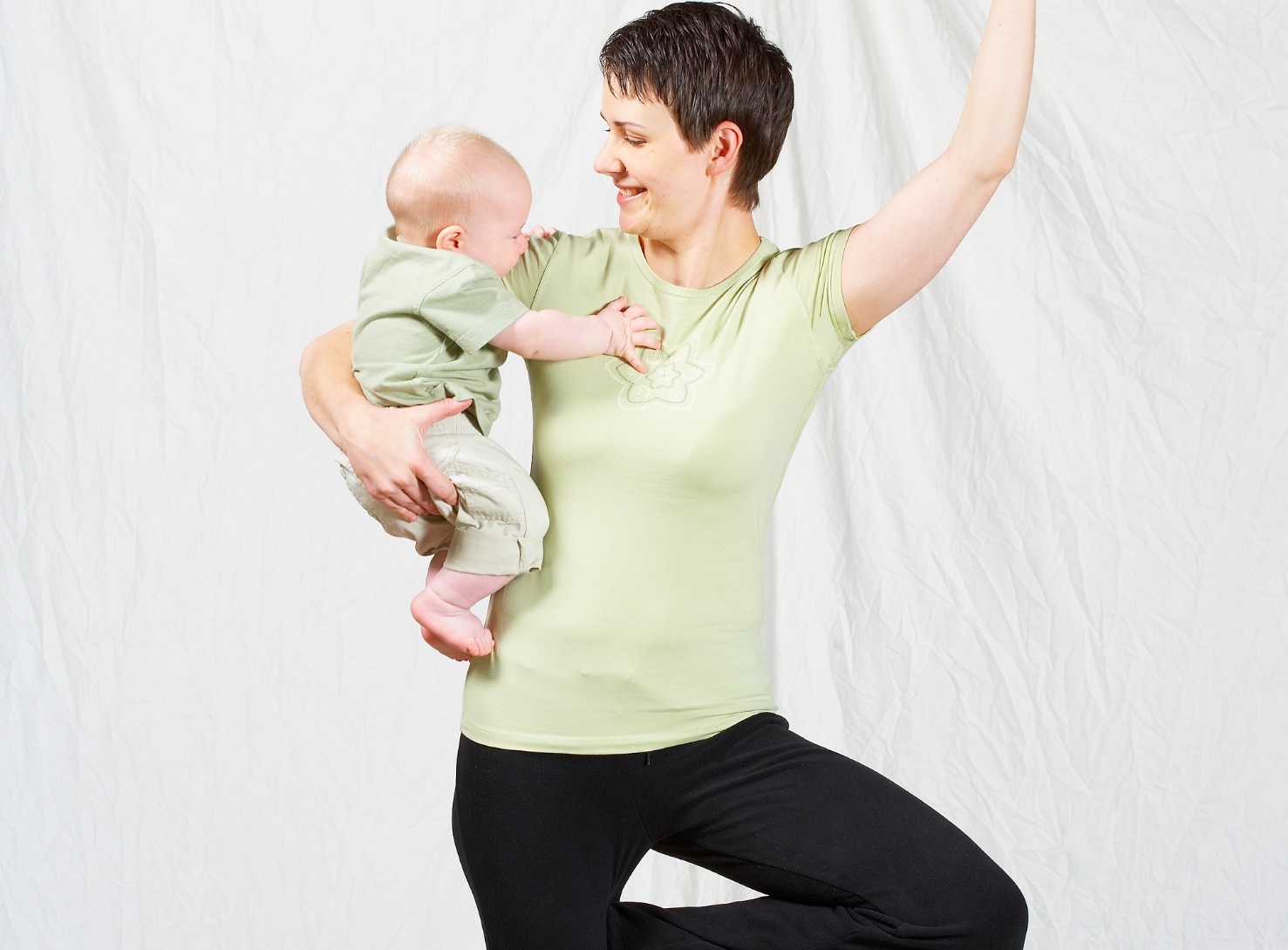 [Speaker Notes: Louise]
[Speaker Notes: Louise]
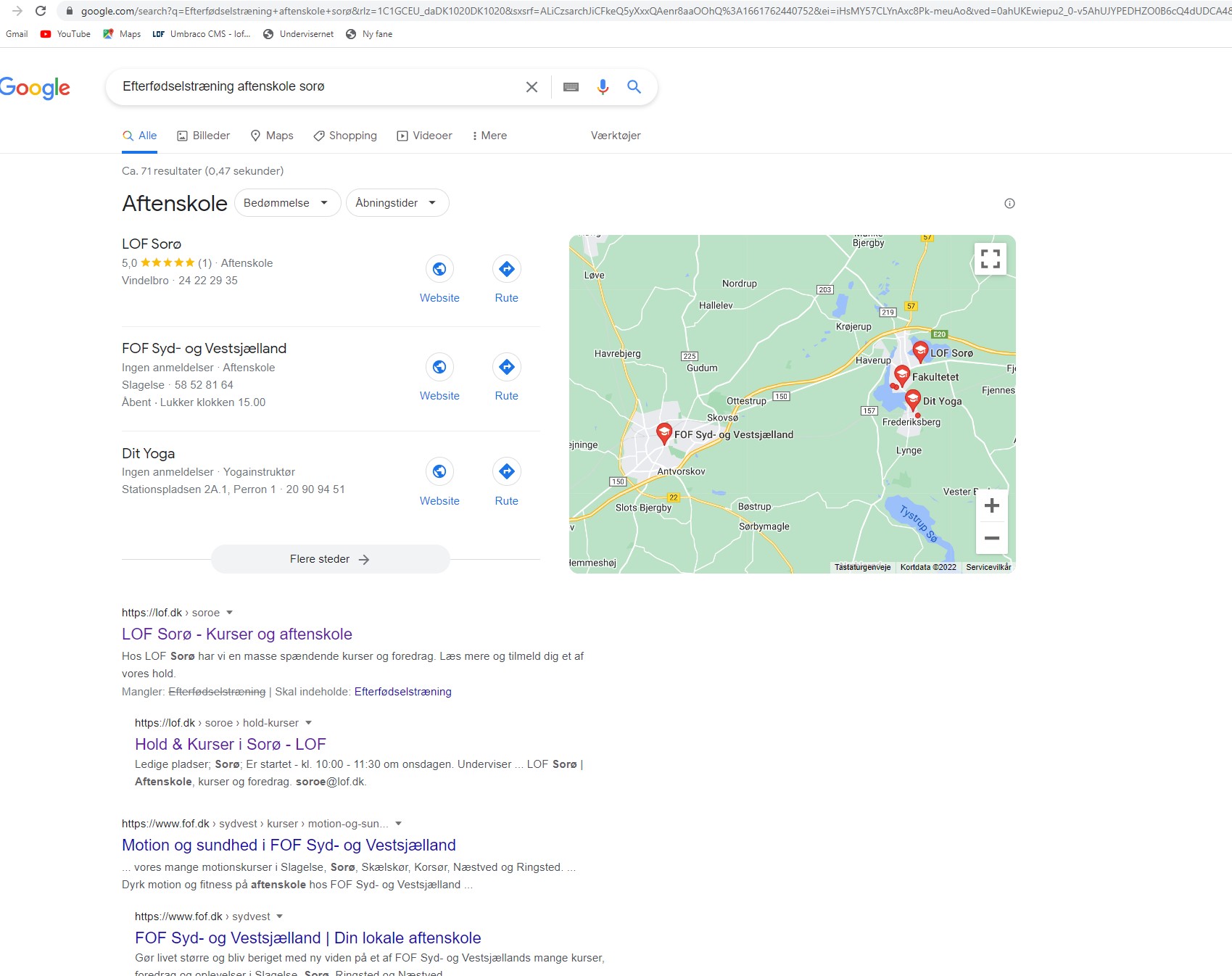 [Speaker Notes: Louise]
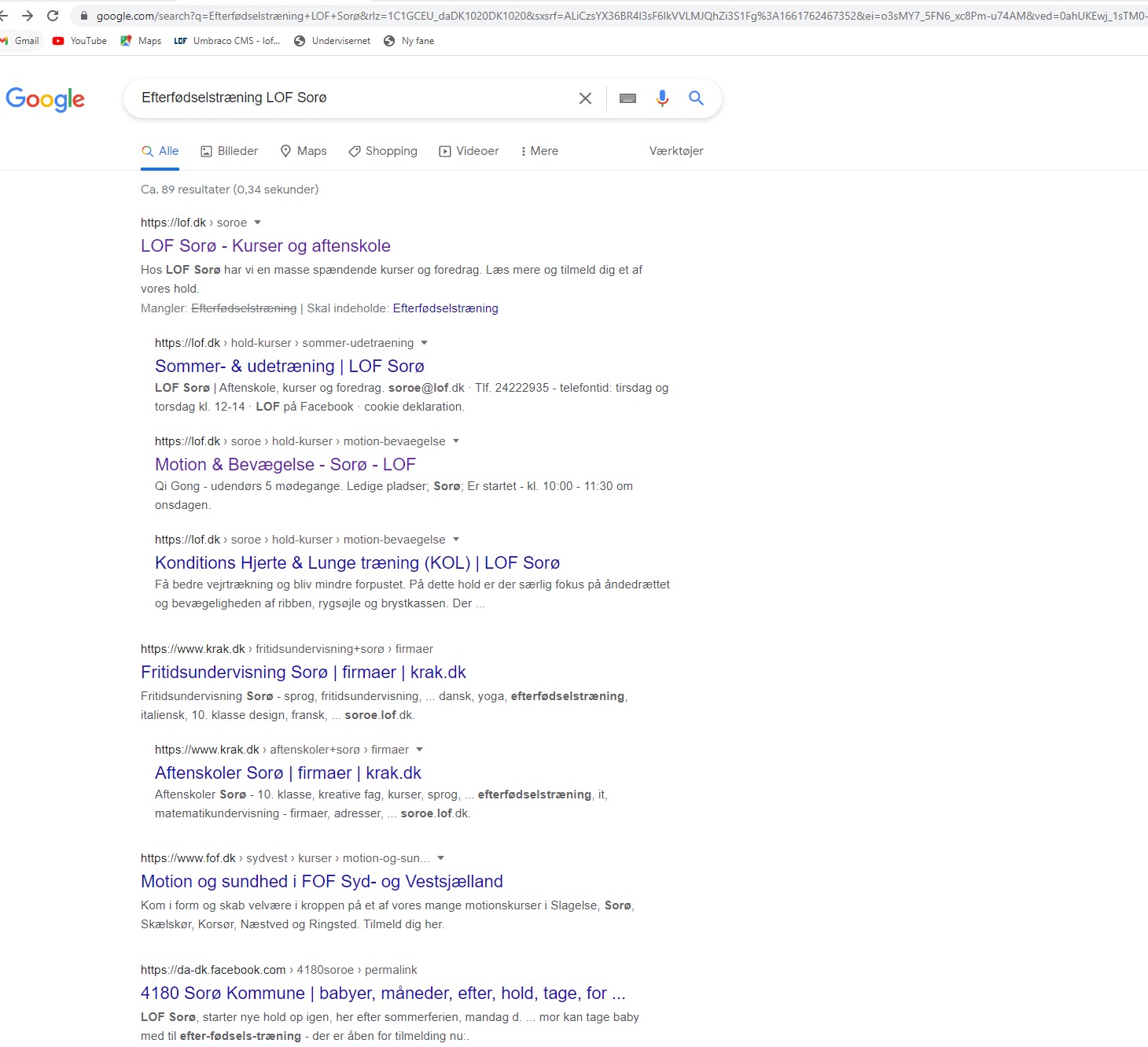 [Speaker Notes: Louise]
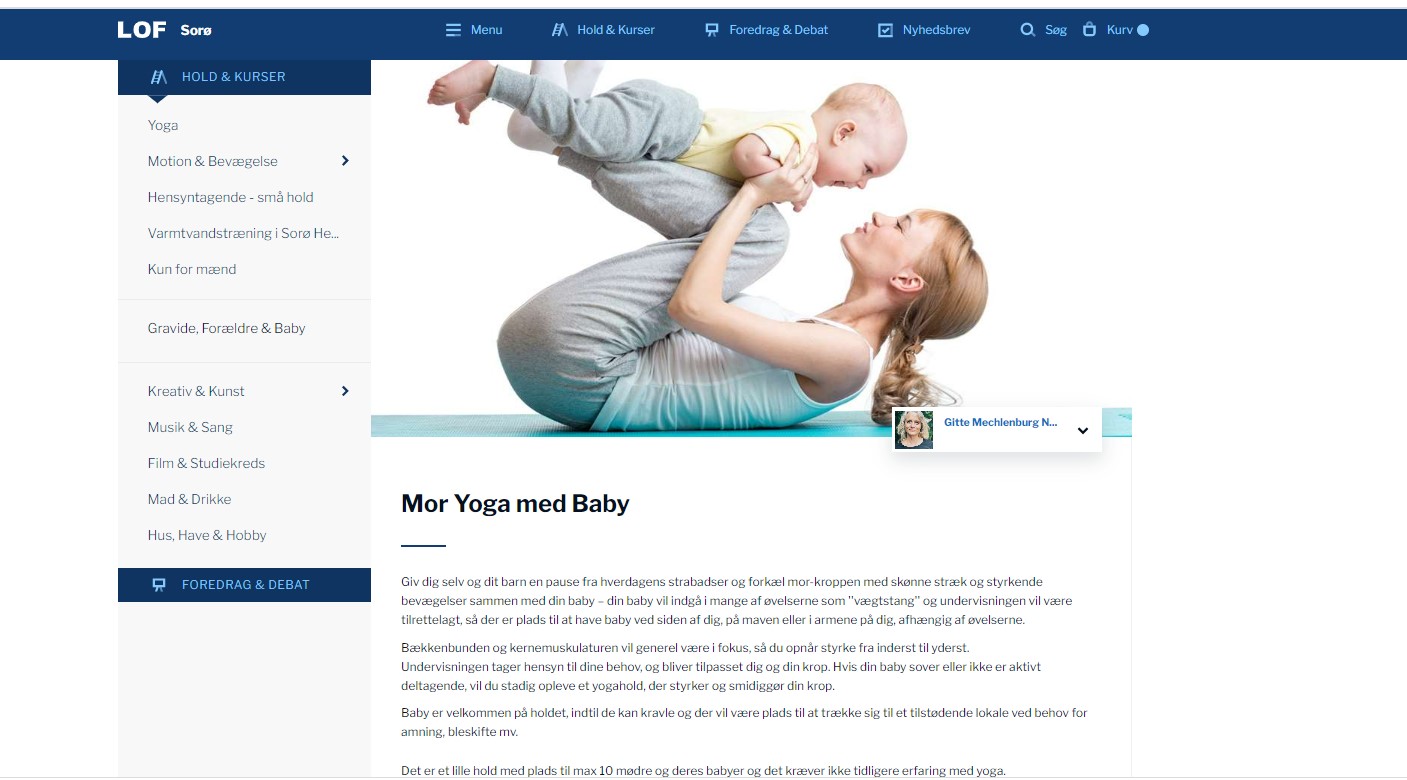 [Speaker Notes: Louise]
Pause: Hvad er det?
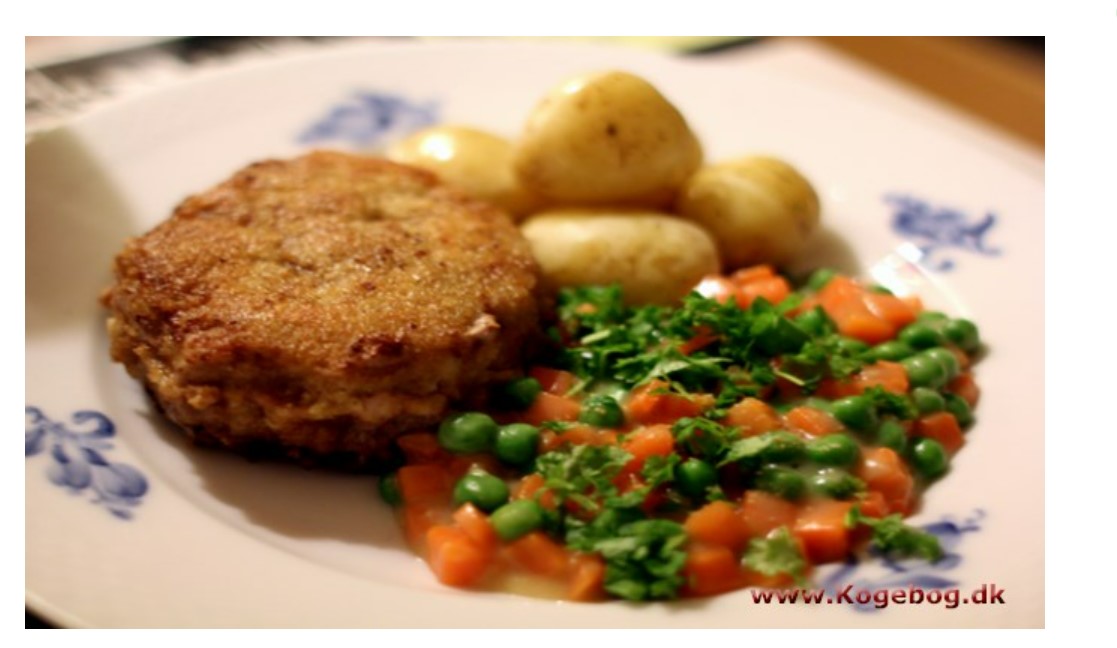 [Speaker Notes: Jacob

Krebinetter eller karbonade – hvad kalder I det? Hold fem minutters pause mens I overvejer, hvad I kalder retten]
Sådan finder du søgeordene
Brug Googles egne forslag
Sæt dig i modtagerens sted
Spørg dine kunder og potentielle kunder 
Spørg kolleger, familie og venner
Stjæl konkurrentens søgeord
Køb en søgeordsanalyse hos et SEO-firma
[Speaker Notes: Louise]
Googles egne forslag
[Speaker Notes: Louise]
Se også Googles liste i bunden
[Speaker Notes: Louise]
Konkurrentens beskrivelse
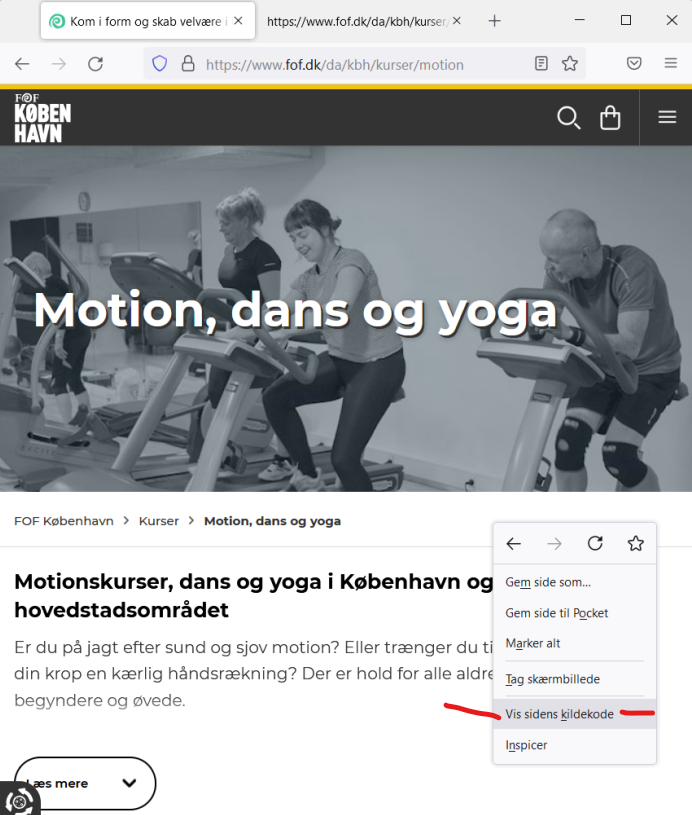 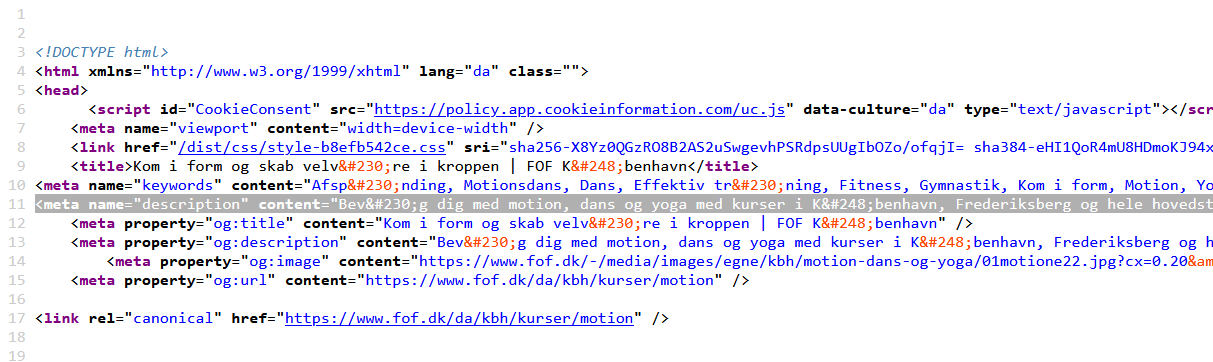 [Speaker Notes: Jacob]
Konkurrentens beskrivelse
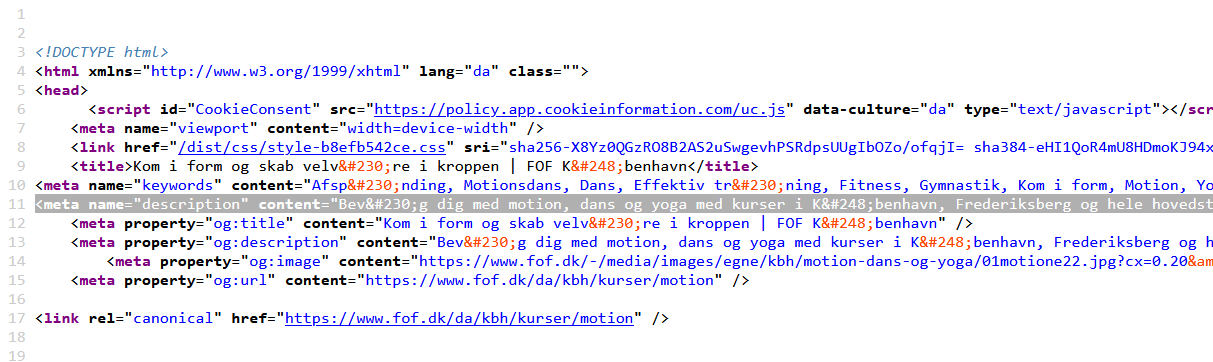 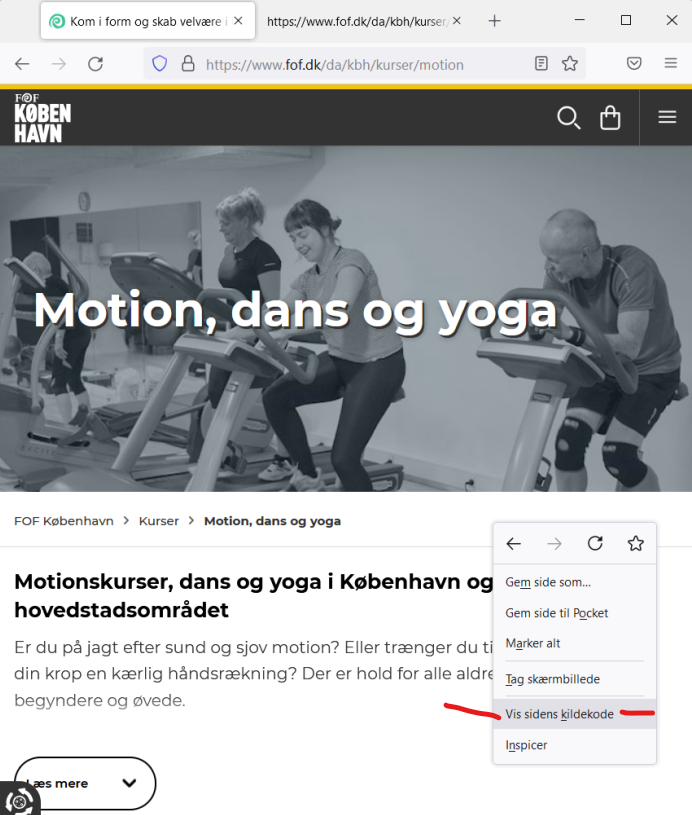 [Speaker Notes: Jacob]
Andre tiltag
Betal en SEO-virksomhed for at lave en analyse for jer

Husk, at sproget ændrer sig – og vores søgeord ændrer sig sammen med det

Google adwords
[Speaker Notes: Jacob]
Placer søgeordene i Umbraco
Forsiden under fanebladet SEO
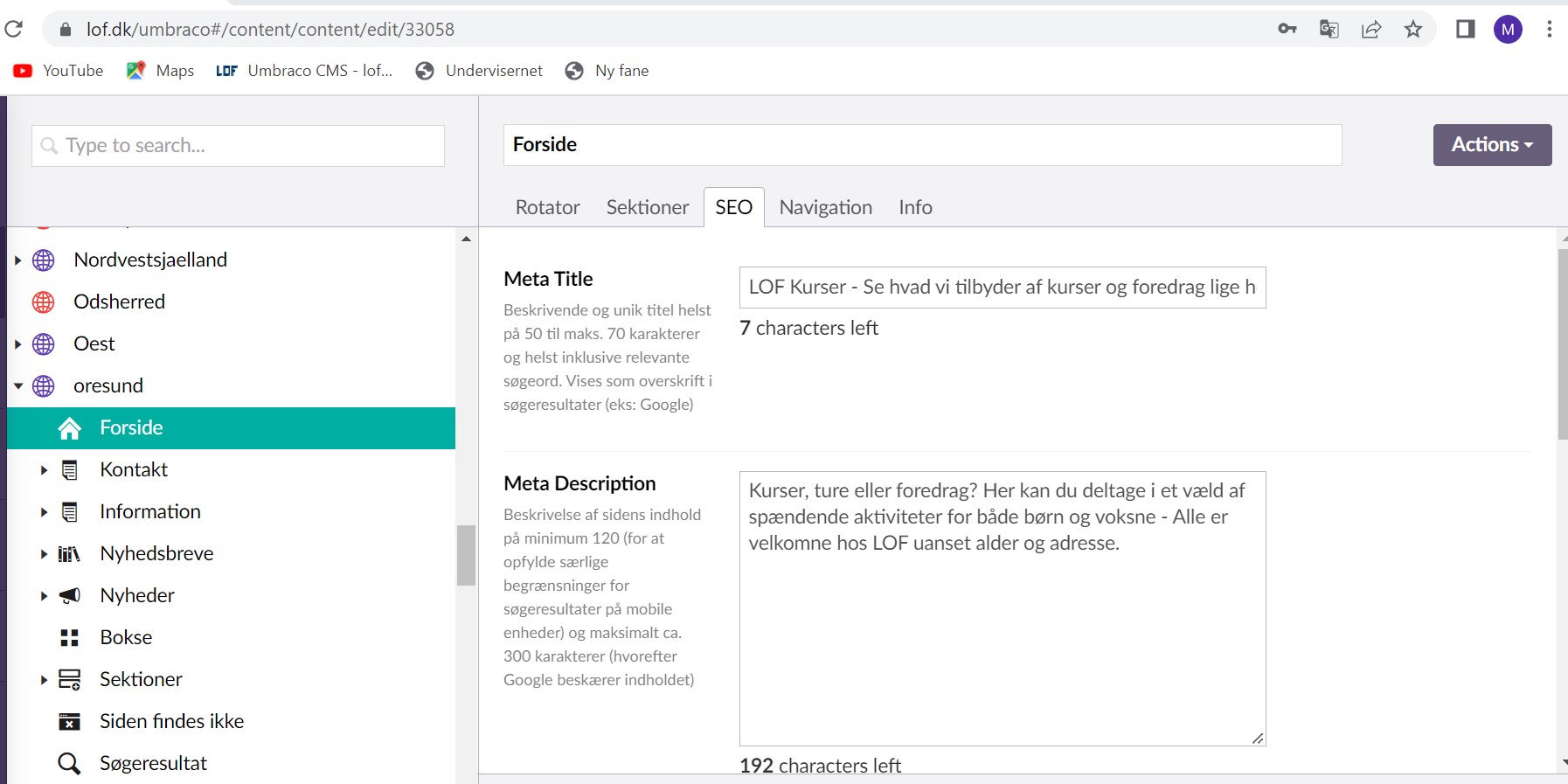 [Speaker Notes: Louise]
På google
[Speaker Notes: Louise]
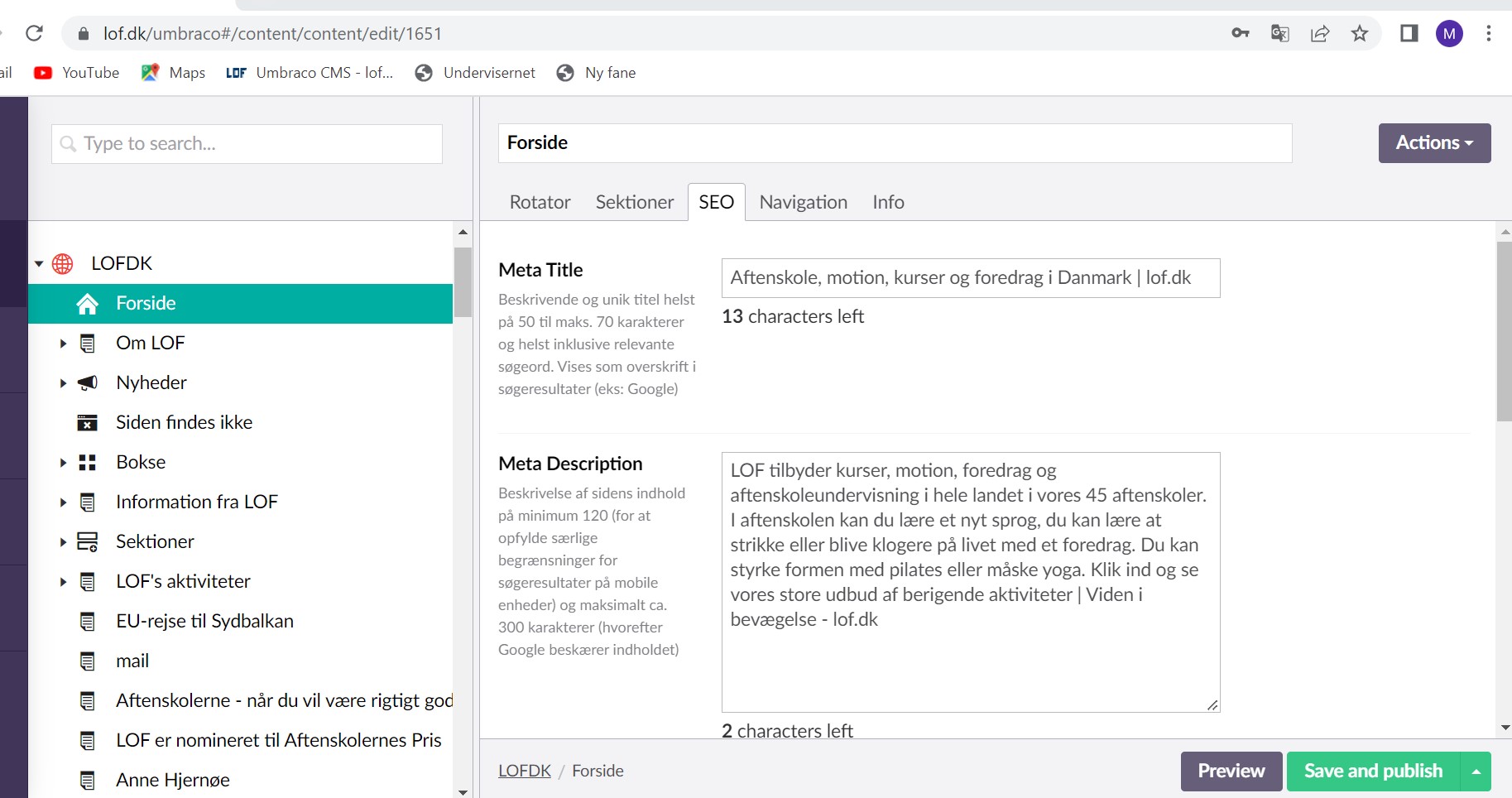 [Speaker Notes: Louise]
Placer søgeordene i Umbraco
Topkategorier, fx kurser under fanebladet SEO
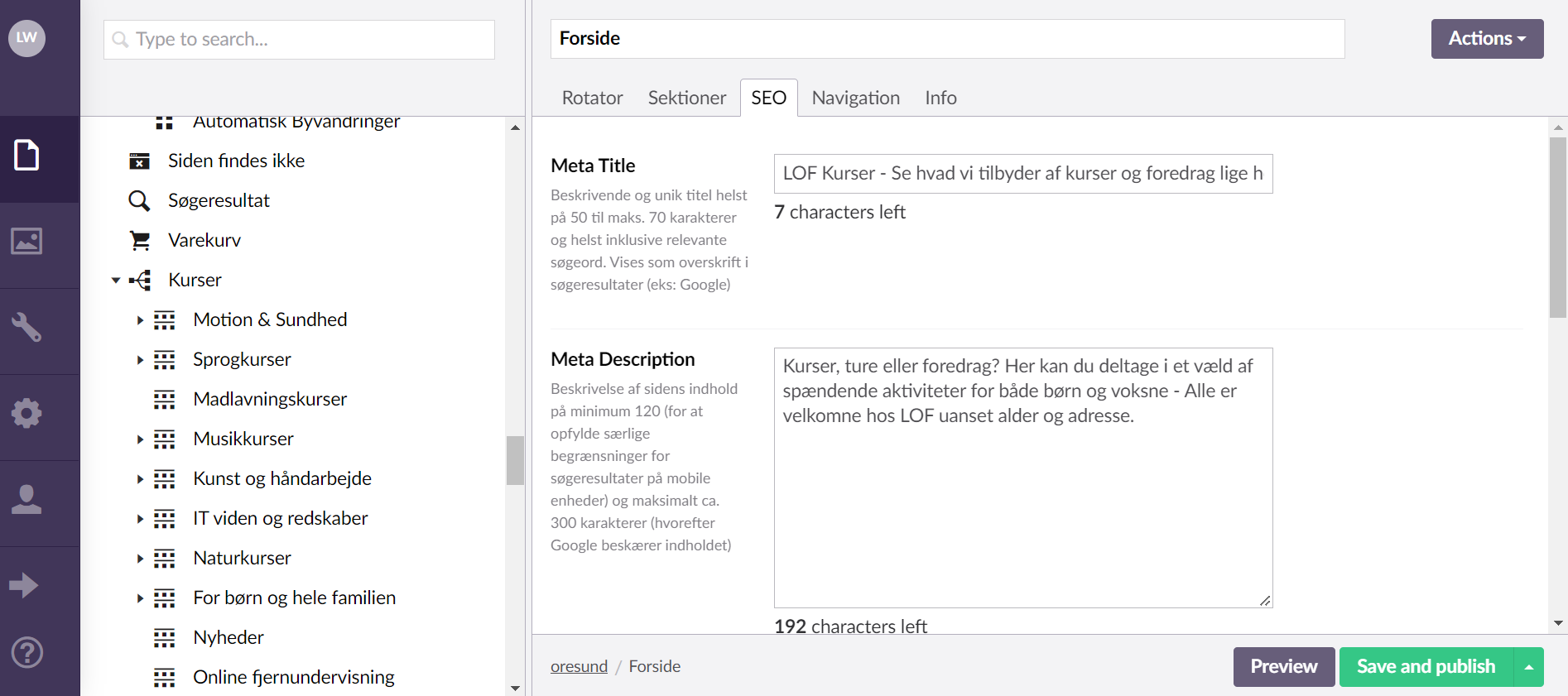 [Speaker Notes: Louise]
Placer søgeordene i Umbraco
De største kategorier, fx Motion & Sundhed
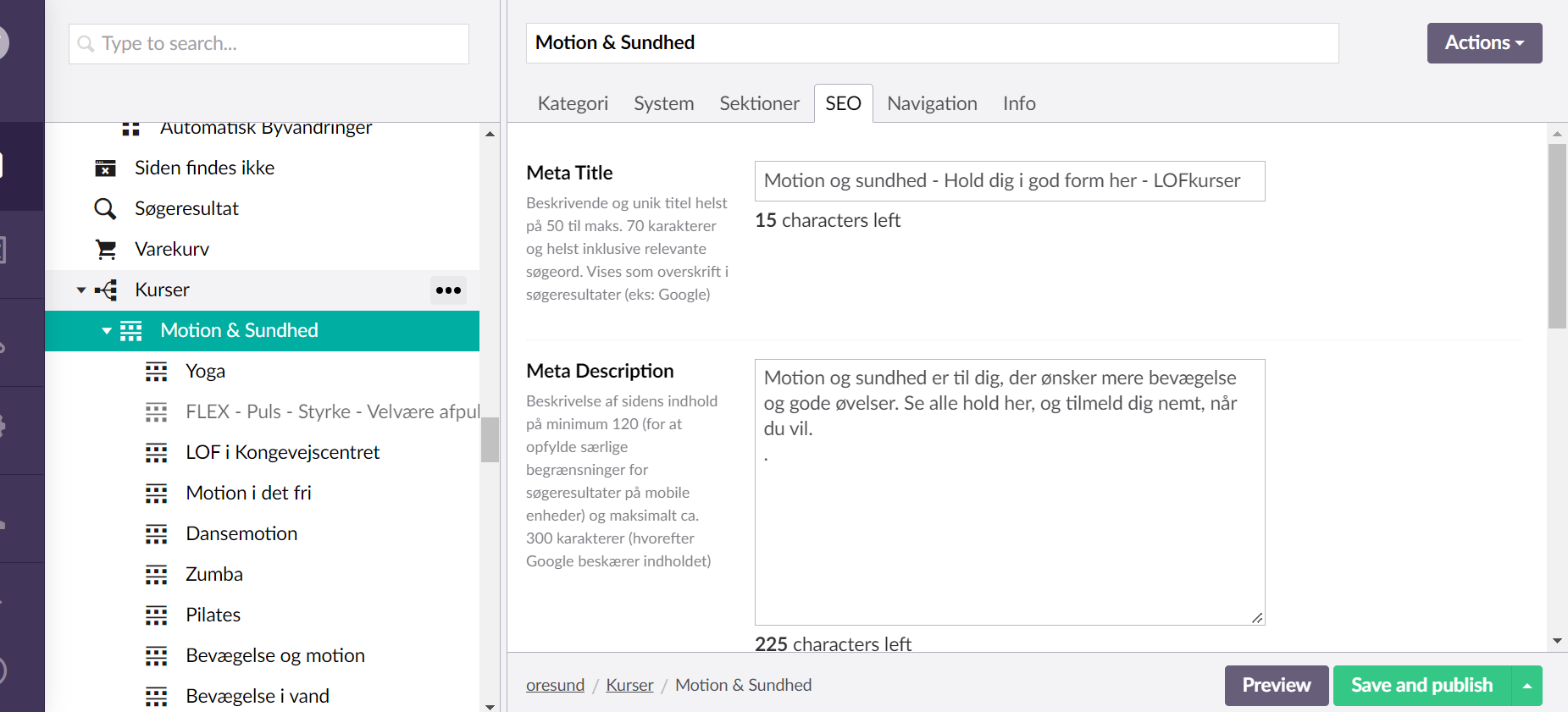 [Speaker Notes: Louise]
Øvelse: Har du udfyldt fanebladet SEO?
5 minutter
Kig i Umbraco

På forsiden
På topkategorierne
På de største kategorier, fx Sundhed & Motion
[Speaker Notes: Louise]
OBS fra en afdeling 3 til 30 dage
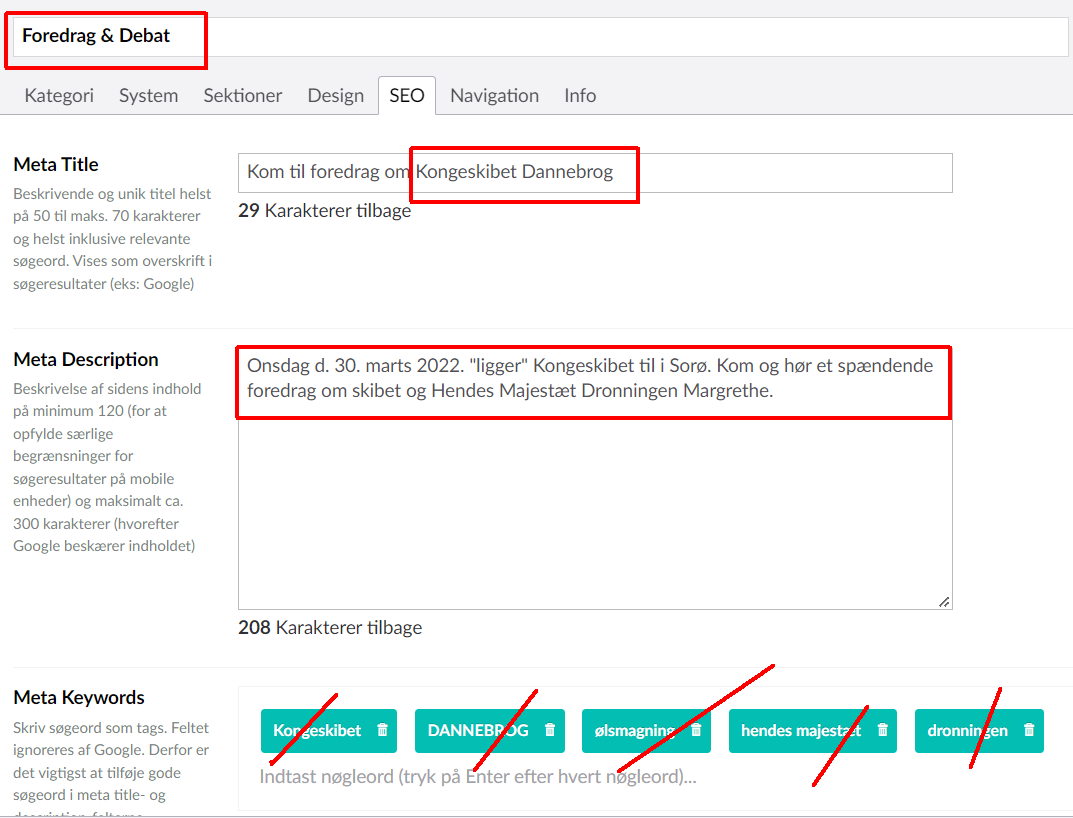 [Speaker Notes: Jacob]
OBS fra en afdeling 3 til 30 dage
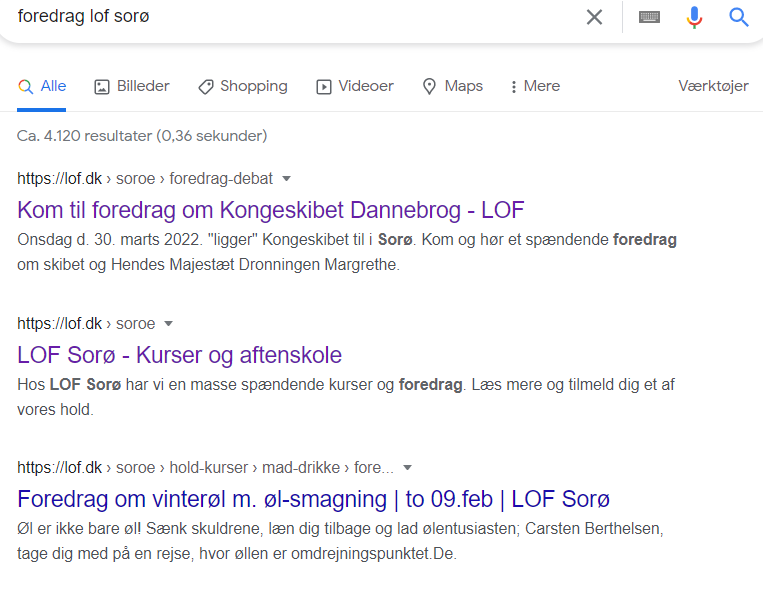 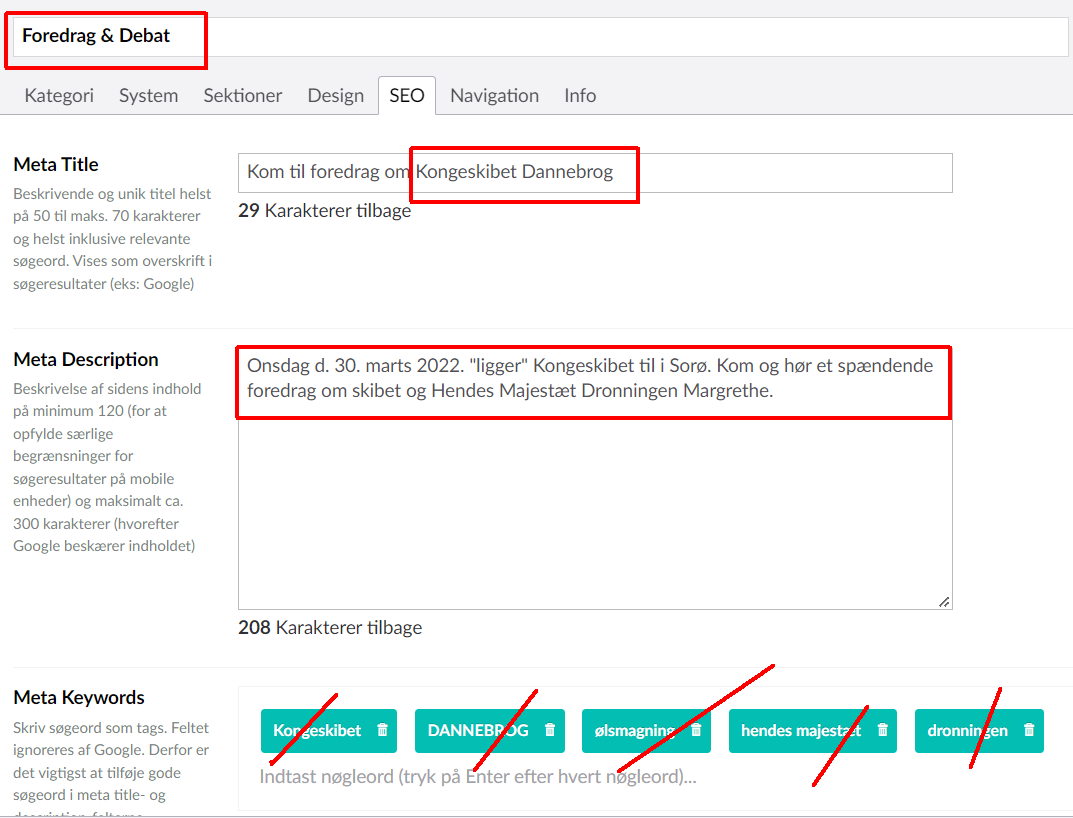 [Speaker Notes: Jacob]
Et bud på title og description for topkategorien foredrag og oplevelser
Title: Foredrag og oplevelser tæt på dig

Description: Oplev Taastrup med en byvandring, rundvisning eller lær noget nyt til et af vores mange foredrag med tidens mest interessante personer. 

Søgeord: Taastrup, byvandring, rundvisning, foredrag
[Speaker Notes: LW]
Hvad kan du ellers gøre med søgeordene?
[Speaker Notes: LW]
Den gode tekst i ASA
En præcis og beskrivende overskrift, eventuelt med navn på underviser og sted
Yoga for mænd med Jacob Kofoed i Måløv
En kort beskrivelse af, hvad man som deltager får ud af være med (WIIFM) (krydret med søgeord):
Yoga er ikke kun for kvinder. Her er holdet er for mænd, der vil i bedre form, undgå skader eller få en stærkere krop. Yoga er perfekt til formålet, fordi det er skånsom træning for hele kroppen. Du kan være med, selvom du aldrig har trænet denne form for motion før. Både nybegyndere og erfarne er velkomne.
Du får:
Effektiv træning for hele kroppen
Skadesforebyggende træning
En stærkere og mere smidig krop
Kommer i bedre form
Husk praktisk info, tid og sted:
Du må gerne tage din egen måtte og tæppe med – og tøj, du kan bevæge dig i.
[Speaker Notes: Yoga er meget konkret, men måske søger man i højere grad efter træning, komme i form, stærk krop, skadesforebyggende træning. Teksten er kort, præcis og med fokus på, hvad man får ud af at være med. What’s in it for me. Der er også en overskrift med fed i midten og punktform, der gør det nemt at overskue teksten. 
LW]
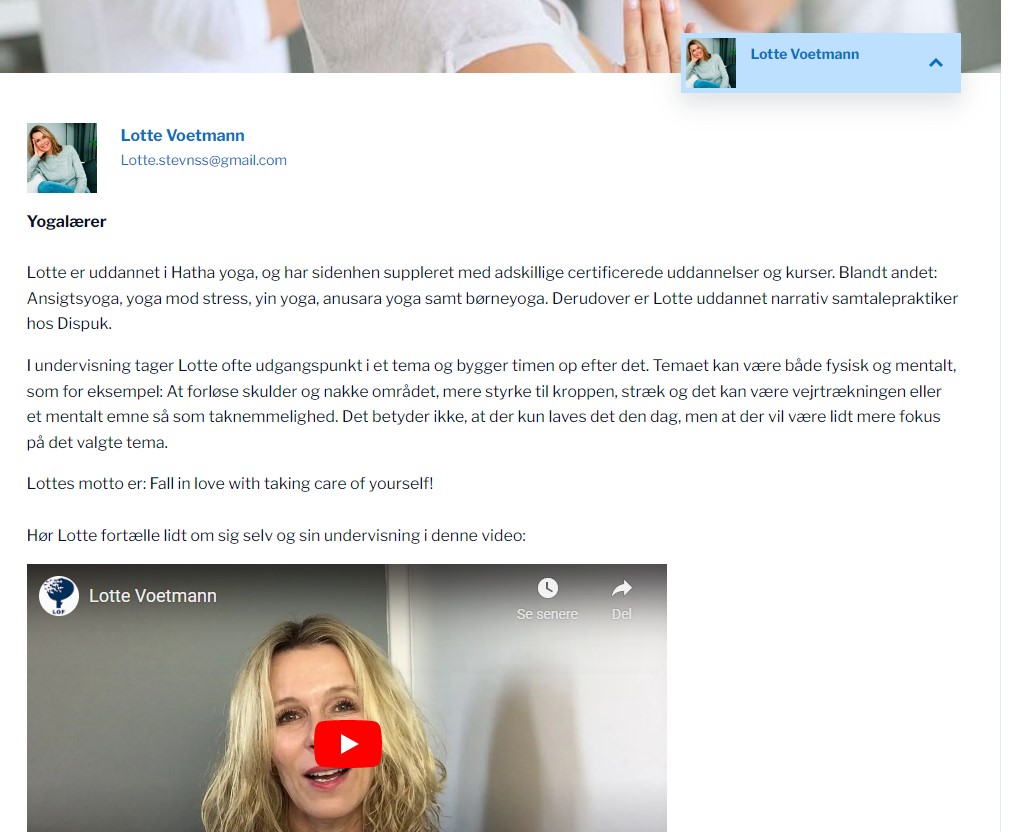 Underviser CV
[Speaker Notes: LW]
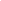 Brug video og billeder
Tiltrækker mange kliks, når de dukker op i helt normale søgninger på Google 
Er med til at sikre, at dine besøgende bliver hængende længere tid på din hjemmeside 

Google kan godt lide Youtube

Husk at navngive billeder og videoer
[Speaker Notes: LW]
Navngiv dine billeder
[Speaker Notes: LW]
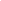 Det vigtigste: Godt indhold
Tekst og billeder af høj kvalitet 

Værdifulde informationer, der giver folk det, de søger efter.

Skimbar og intuitivt opbygget

Jo mere tid, din kunde bruger på siden, jo flere points får den hos Google
[Speaker Notes: LW]
Tjek din Google My Business
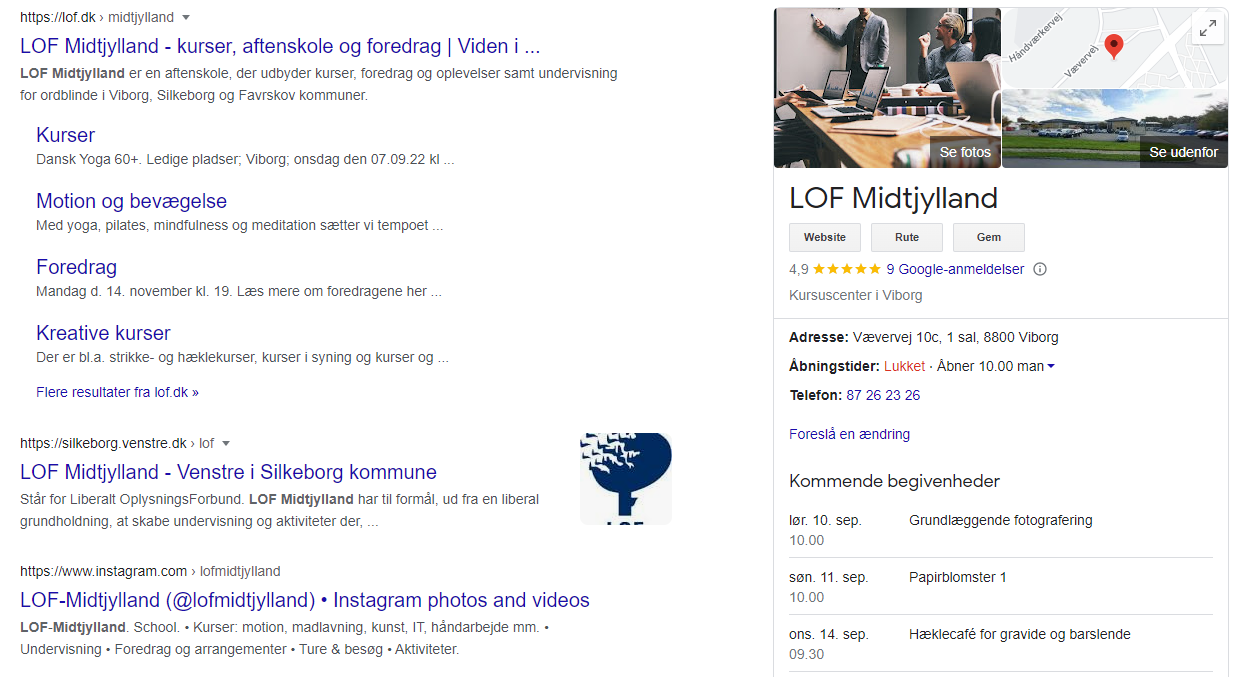 [Speaker Notes: Jacob]
Husk
Brug søgeord i teksterne på minimum på forsiden, topkategorier og kategorier
Få søgeordene og synonymer for dem  til at indgå naturligt i jeres tekster
Sæt billeder ind og navngiv dem
Lav indhold i form af artikler og interviews, hvor søgeordene indgår
[Speaker Notes: Fælles]
Hvad så nu?
[Speaker Notes: Fælles]